2017 ACC/AHA/HFSA Focused Update of the 2013 ACCF/AHA Guideline for the Management of Heart Failure
Developed in Collaboration With the American Academy of Family Physicians, American College of Chest Physicians, and International Society for Heart and Lung Transplantation
Citation
This slide set was adapted from the 2017 ACC/AHA/HFSA Focused Update of the 2013 ACCF/AHA Guideline for the Management of Heart Failure (Journal of the American College of Cardiology). Published on April 28, 2017, available at: Yancy, et. al. ACC/AHA/HFSA 2017 Heart Failure Focused Update 
The full-text guidelines are also available on the following Web sites:
American College of Cardiology (www.acc.org)
American Heart Association (professional.heart.org)
Heart Failure Society of America(www.hfsa.org)
Special Thanks To
The Heart Failure Focused Update
 Writing Committee Members
Clyde W. Yancy, MD, MSc, MACC, FAHA, FHFSA, Chair
Mariell Jessup, MD, FACC, FAHA,  Vice Chair
†ACC/AHA Task Force on Clinical Practice Guidelines Liaison. ‡ACC/AHA Representative. §ACP Representative. ║ISHLT Representative. ¶HFSA Representative. #ACCP  Representative. **ACC/AHA Task Force on Performance Measures Representative. ††AAFP Representative. ‡‡Former Task Force member; current member during the writing effort.
Classification of Recommendations and Levels of Evidence
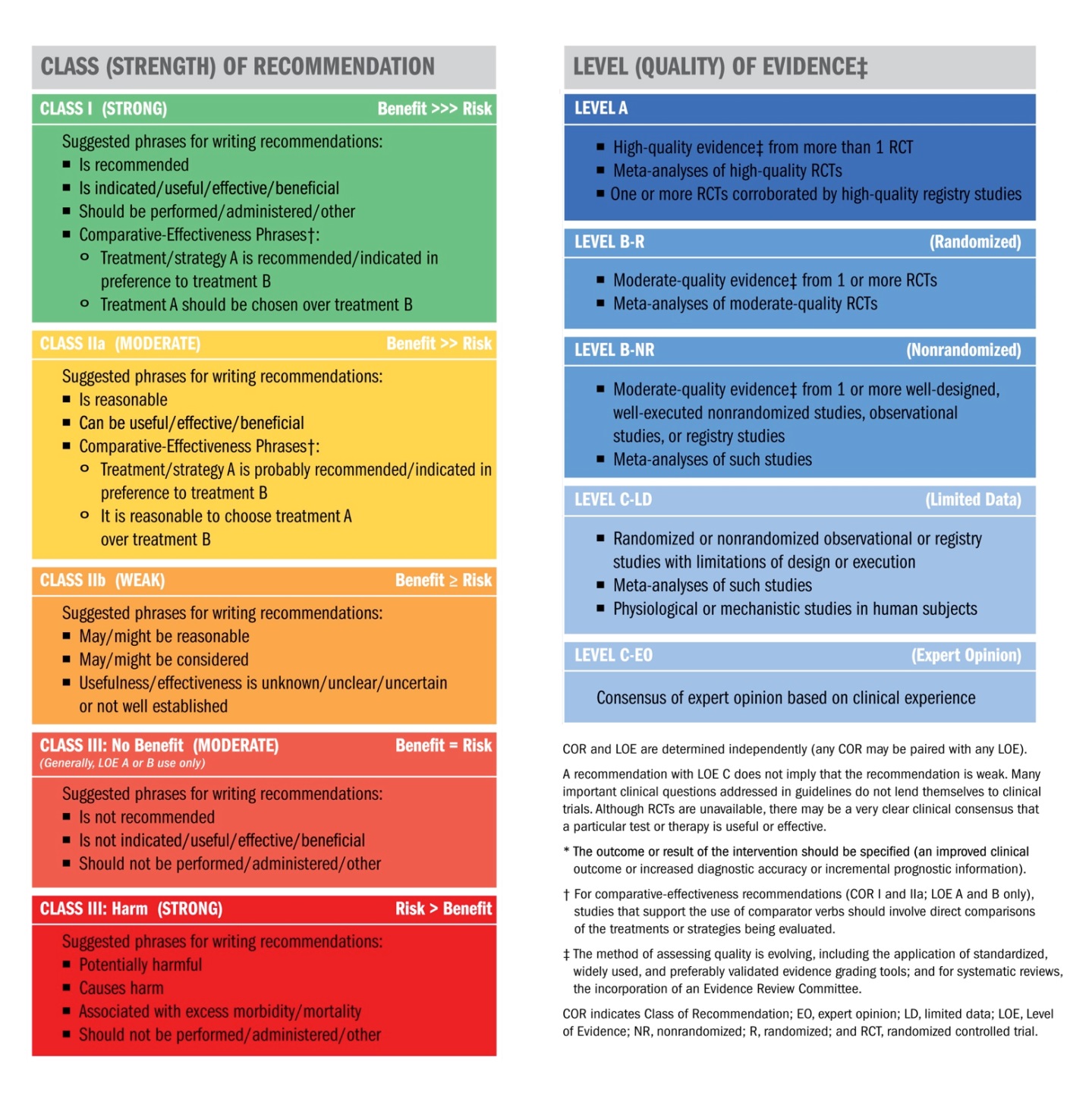 Introduction
The purpose of this focused update is to update the “2013 ACCF/AHA Guideline for the Management of Heart Failure” (2013 HF guideline) in areas where in which new evidence has emerged since its publication. 	
The scope of the focused update includes revision to the sections on 
Biomarkers 
New therapies indicated for stage C HF with reduced ejection fraction (HFrEF)
Updates on HF with preserved ejection fraction (HFpEF) 
New data on important comorbidities, including sleep apnea, anemia, and hypertension 
And new insights regarding the prevention of HF
2017 Heart Failure Focused Update
Initial and Serial Evaluation of Heart Failure
Initial and Serial Evaluation of 
Heart Failure
Biomarkers
Biomarkers Indications for Use
*Other biomarkers of injury or fibrosis include soluble ST2 receptor, galectin-3, and high-sensitivity troponin.
ACC indicates American College of Cardiology; AHA, American Heart Association; ADHF, acute decompensated heart failure; BNP, B-type natriuretic peptide; COR, Class of Recommendation; ED, emergency department; HF, heart failure; NT-proBNP, N-terminal pro-B-type natriuretic peptide; NYHA, New York Heart Association; and pts, patients.
Biomarkers
Biomarkers Indications for Use
Biomarkers
Biomarkers for Diagnosis
Biomarkers
Biomarkers for Prognosis or Added Risk Stratification
Biomarkers
Biomarkers for Prognosis or Added Risk Stratification
2017 Heart Failure Focused Update
Treatment of HF Stages 
A Through D
Treatment of HF Stages 
A Through D
Stage C
Treatment of HFrEF Stage C and D
†Hydral-Nitrates green box: The combination of ISDN/HYD with ARNI has not been robustly tested. BP response should be carefully monitored. 
‡See 2013 HF guideline. 
§Participation in investigational studies is also appropriate for stage C, NYHA class II and III HF.
 ACEI indicates angiotensin-converting enzyme inhibitor; ARB, angiotensin receptor-blocker; ARNI, angiotensin receptor-neprilysin inhibitor; BP, blood pressure; bpm, beats per minute; C/I, contraindication; COR, Class of Recommendation; CrCl, creatinine clearance; CRT-D, cardiac resynchronization therapy–device; Dx, diagnosis; GDMT, guideline-directed management and therapy; HF, heart failure; HFrEF, heart failure with reduced ejection fraction; ICD, implantable cardioverter-defibrillator; ISDN/HYD, isosorbide dinitrate hydral-nitrates; K+, potassium; LBBB, left bundle-branch block; LVAD, left ventricular assist device; LVEF, left ventricular ejection fraction; MI, myocardial infarction; NSR, normal sinus rhythm; and NYHA, New York Heart Association.
Pharmacological Treatment for Stage C HF With Reduced EF
Renin-Angiotensin System Inhibition With ACE-Inhibitor or ARB or ARNI
Pharmacological Treatment for Stage C HF With Reduced EF
Renin-Angiotensin System Inhibition With ACE-Inhibitor or ARB or ARNI
Pharmacological Treatment for Stage C HF With Reduced EF
Renin-Angiotensin System Inhibition With ACE-Inhibitor or ARB or ARNI
Pharmacological Treatment for Stage C HF With Reduced EF
Renin-Angiotensin System Inhibition With ACE-Inhibitor or ARB or ARNI
Pharmacological Treatment for Stage C HF With Reduced EF
Ivabradine
*In other parts of the document, the term “GDMT” has been used to denote guideline-directed management and therapy. In this recommendation, however, the term “GDEM” has been used to denote this same concept in order to reflect the original wording of the recommendation that initially appeared in the “2016 ACC/AHA/HFSA Focused Update on New Pharmacological Therapy for Heart Failure: An Update of the 2013 ACCF/AHA Guideline for the Management of Heart Failure”.
Pharmacological Treatment for Stage C HF With Preserved EF
Pharmacological Treatment for Stage C HF With Preserved EF
Pharmacological Treatment for Stage C HF With Preserved EF
Pharmacological Treatment for Stage C HF With Preserved EF
2017 Heart Failure Focused Update
Important Comorbidities in HF
Important Comorbidities in HF
Anemia
Anemia
Important Comorbidities in HF
Hypertension 
(New Section)
Hypertension
Treating Hypertension to Reduce the Incidence of HF
Hypertension
Treating Hypertension in Stage C HFrEF
Hypertension
Treating Hypertension in Stage C HFpEF
Important Comorbidities in HF
Sleep Disorders
 (Moved from Section 7.3.1.4, Treatment of Sleep Disorders in the 2013 HF guideline)
Sleep Disorders